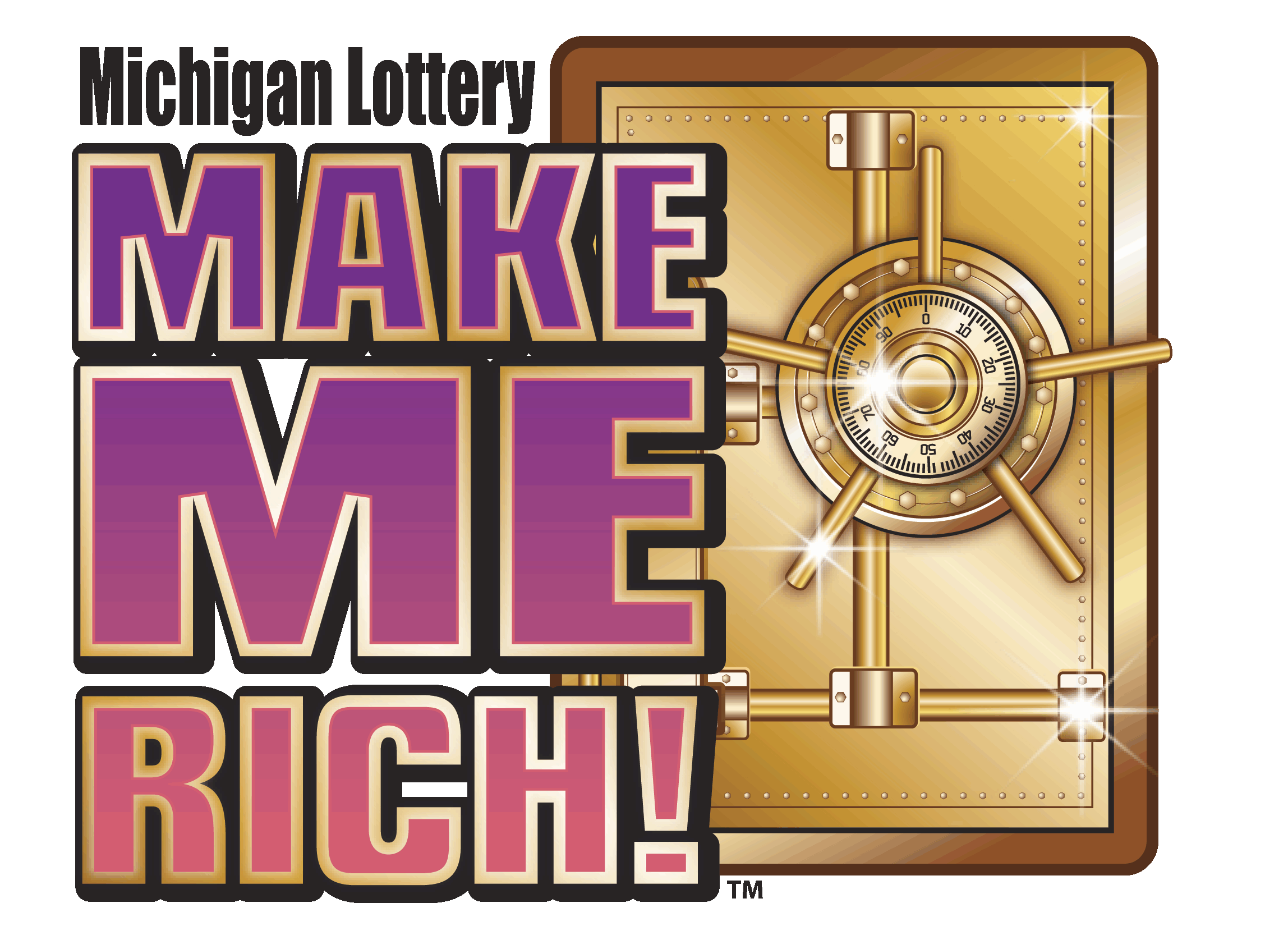 In 8 episodes the Michigan Lottery
paid out over $27,000,000 in prizes to 96 different contestants!
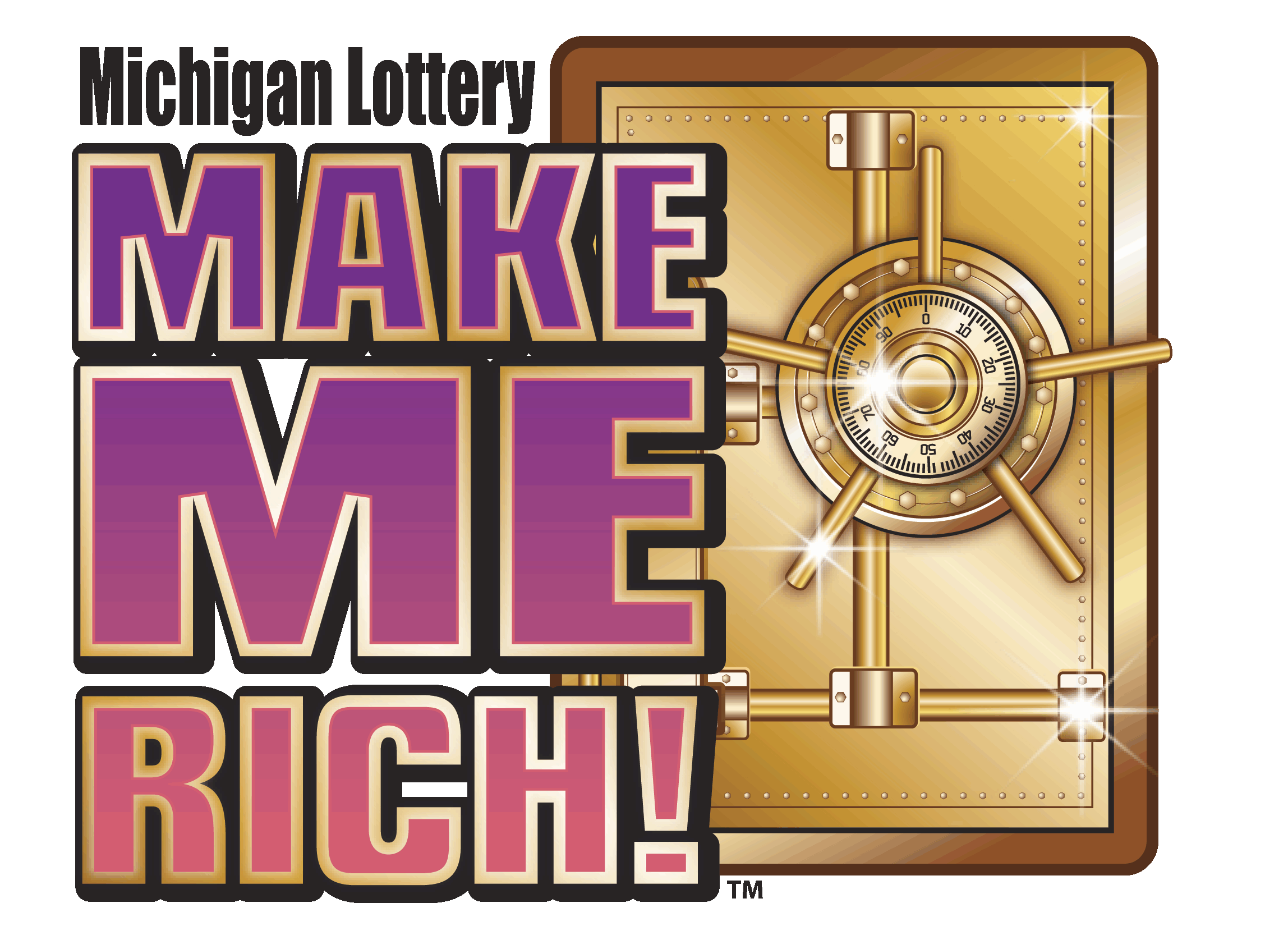 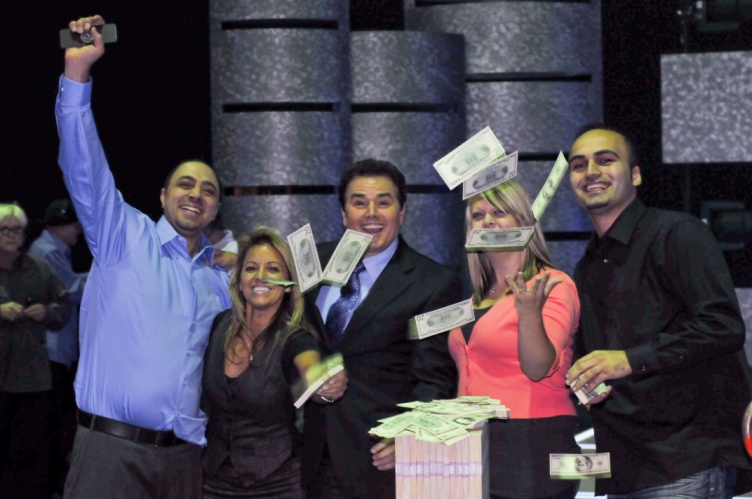 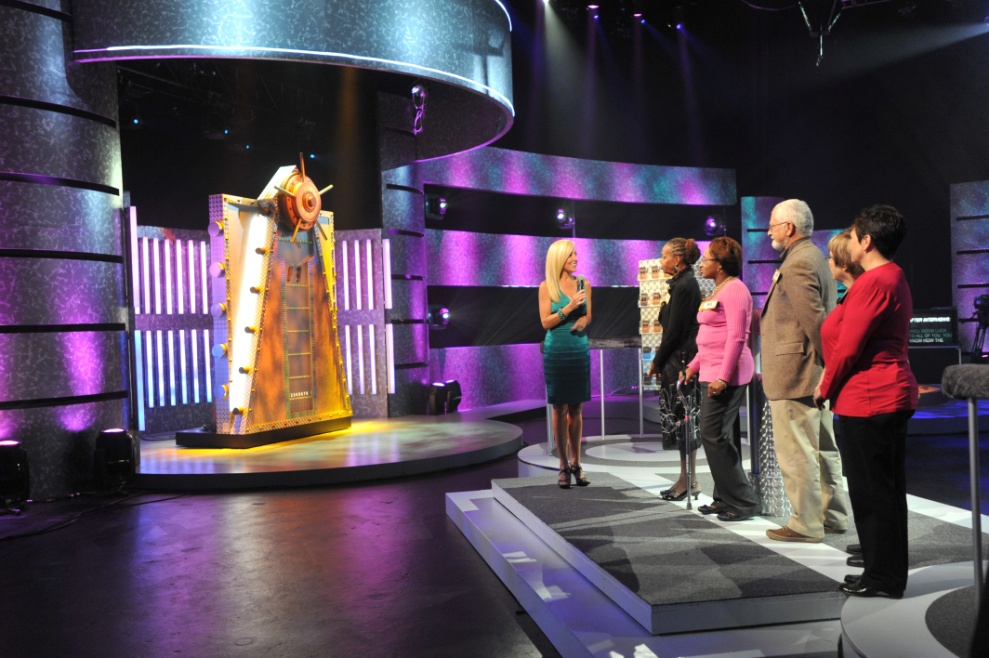 Winner Awareness!

Contestants were each awarded a $5,000 appearance fee and waived their anonymity.

The show aired statewide giving millions of people the opportunity to see actual lottery winners!
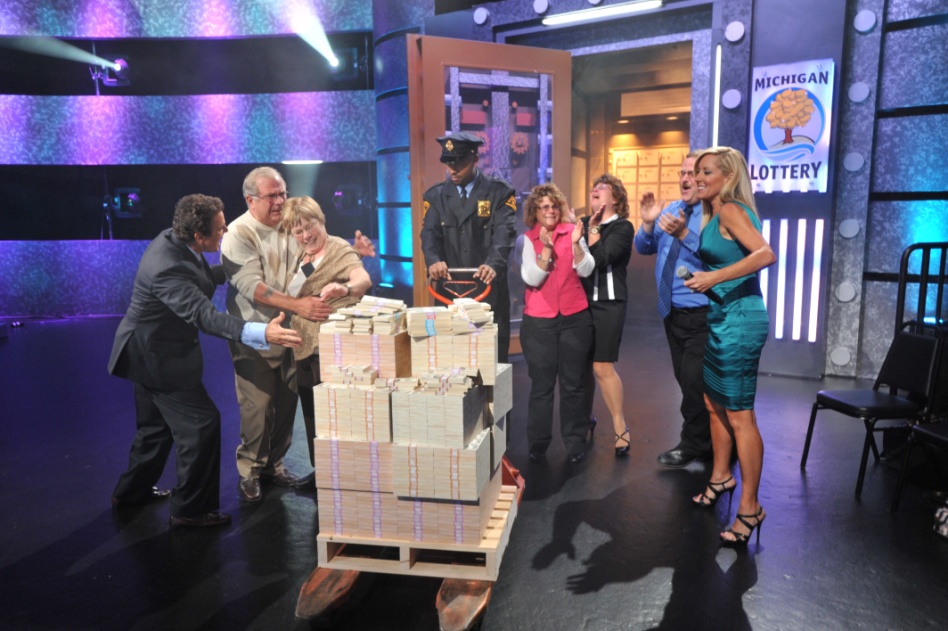 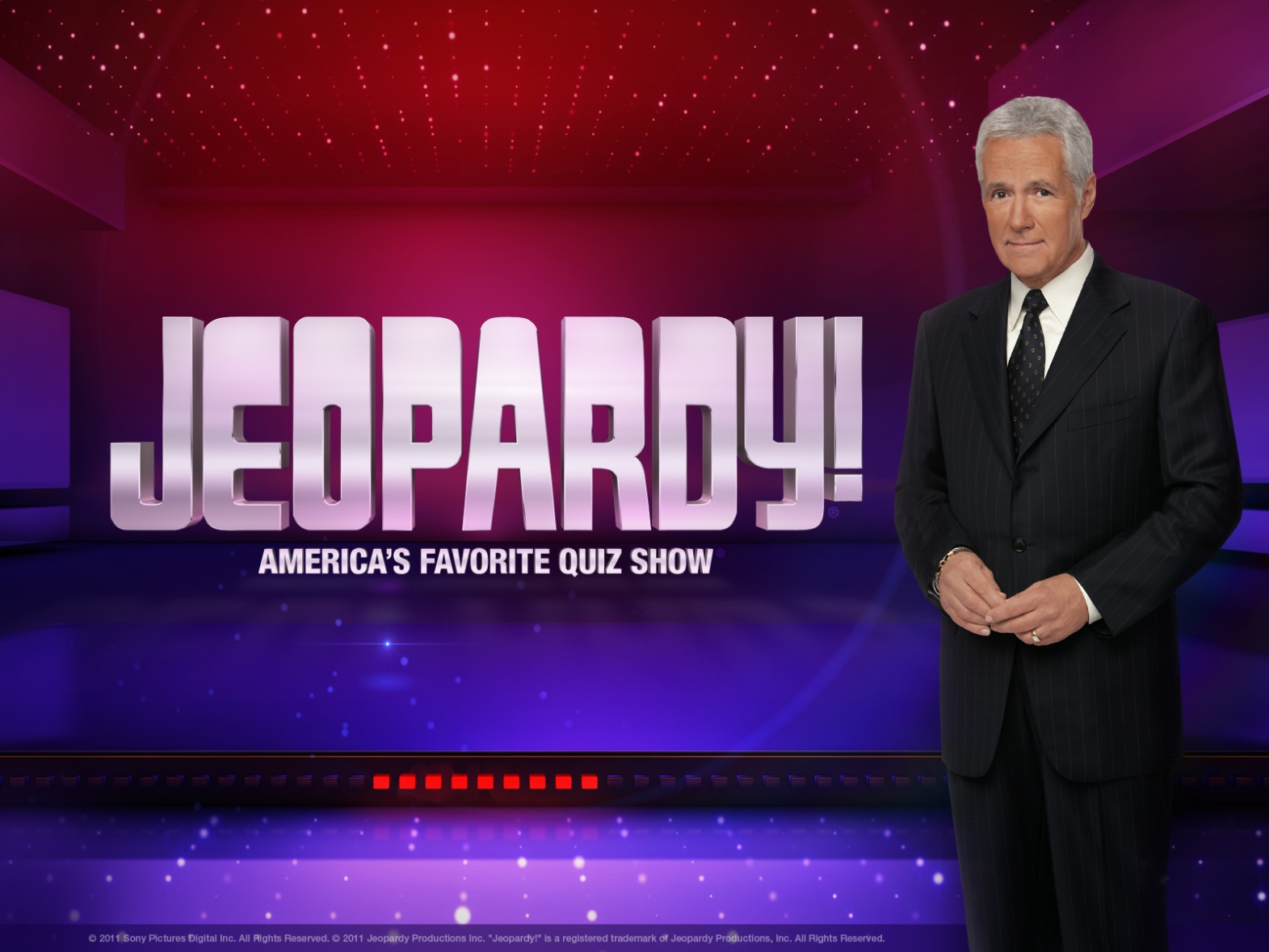 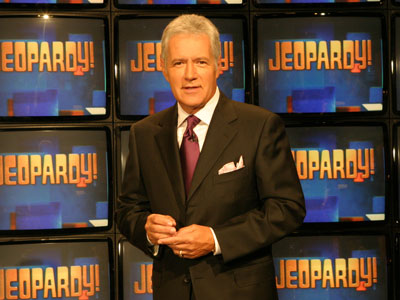 The highest episode total payout - $77,000
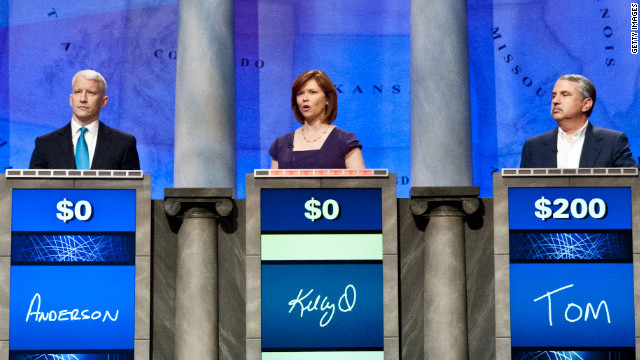 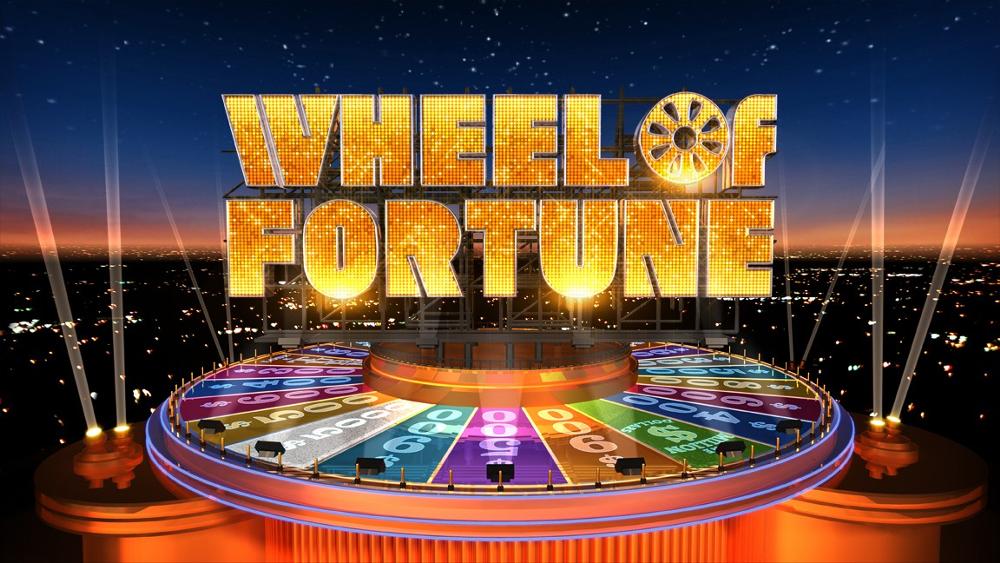 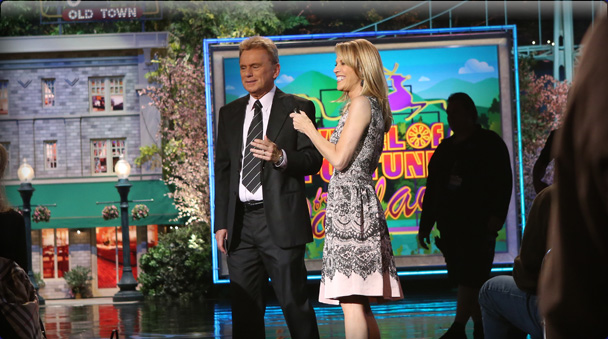 The highest episode total payout - $1,026,080
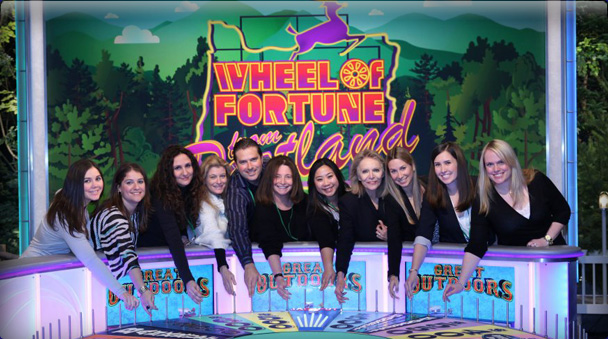 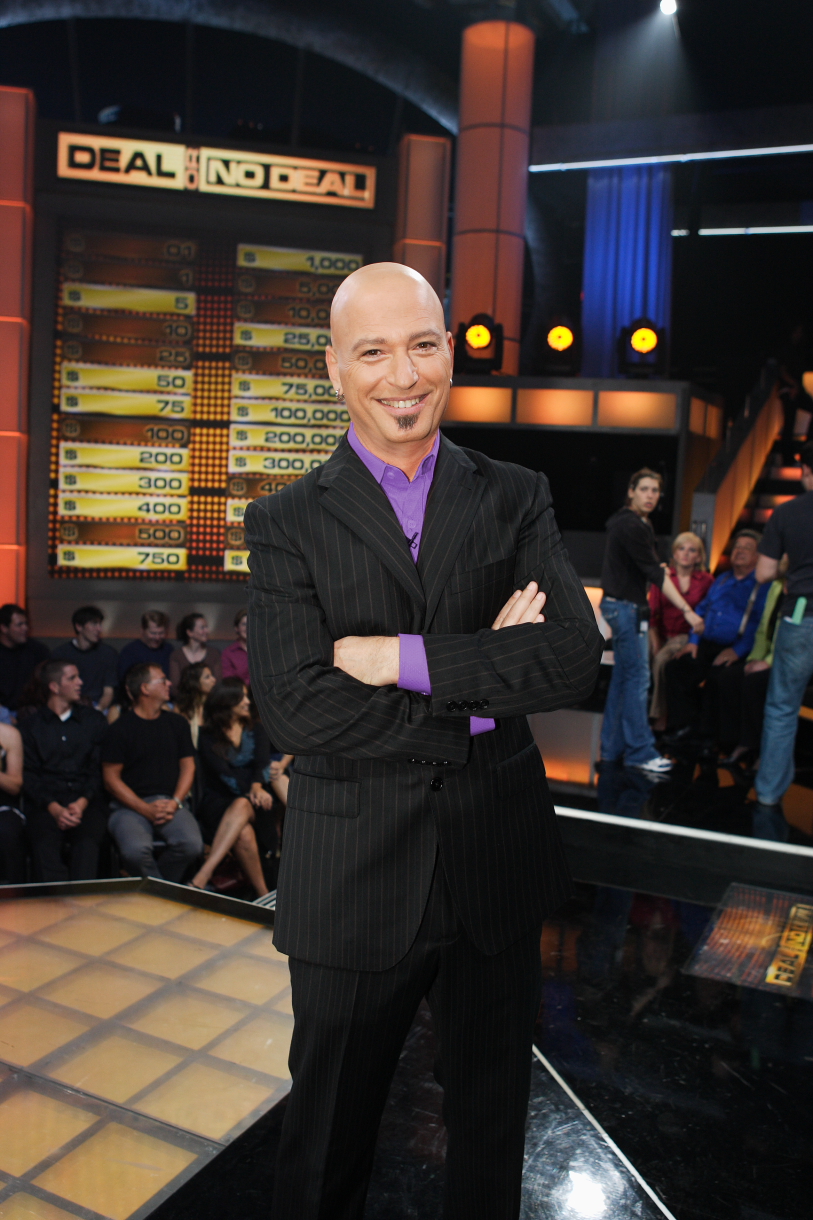 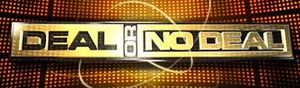 Offers $1,000,000 top prizes -not guaranteed.
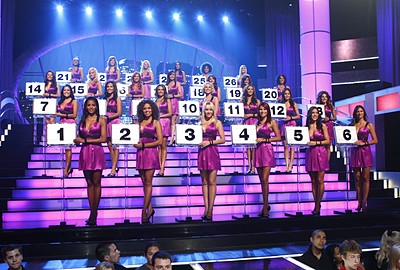 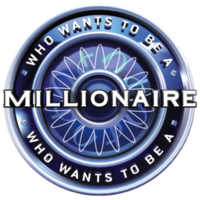 On the ABC Primetime version (1999 – 2002) only seven contestants correctly answered all 15 questions and won the top prize of $1,000,000!
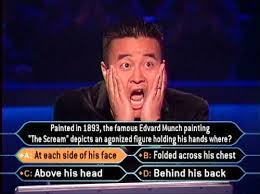 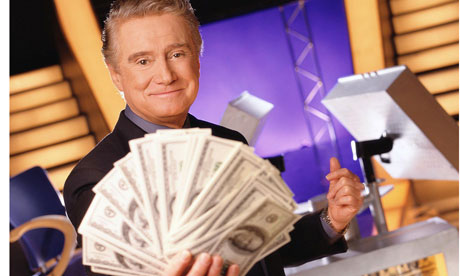 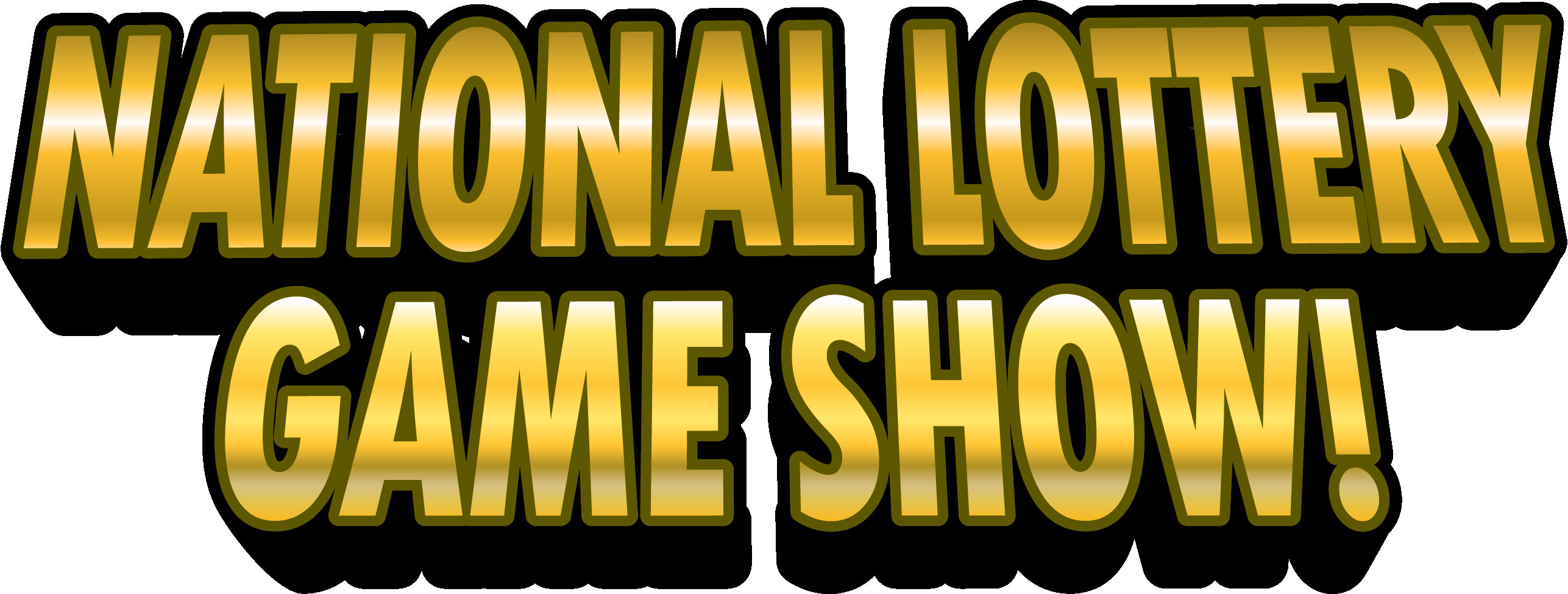 Play the “Golden Ticket” for your chance to get on the 
National  Lottery Game Show!
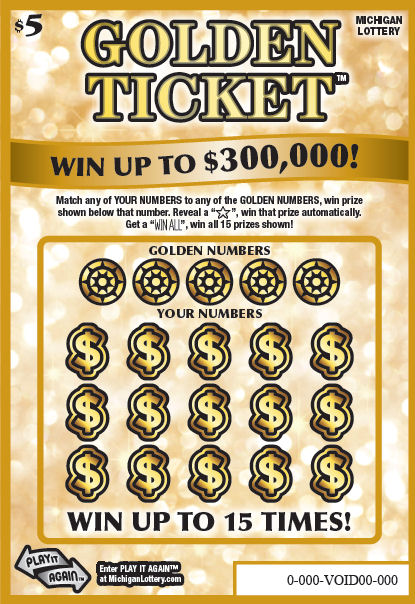 $10
Entry Mechanism:
Contestant drawings from $1,000 winners on the “Golden Ticket” instant game
$1,000 prizes require claim center validation
Easy way to collect required contestant information
$10 Golden Ticket Prize Structure
26 Million Tickets Funding 13 Episodes
T
$5,000,000 A WEEK!
This is how we do it….
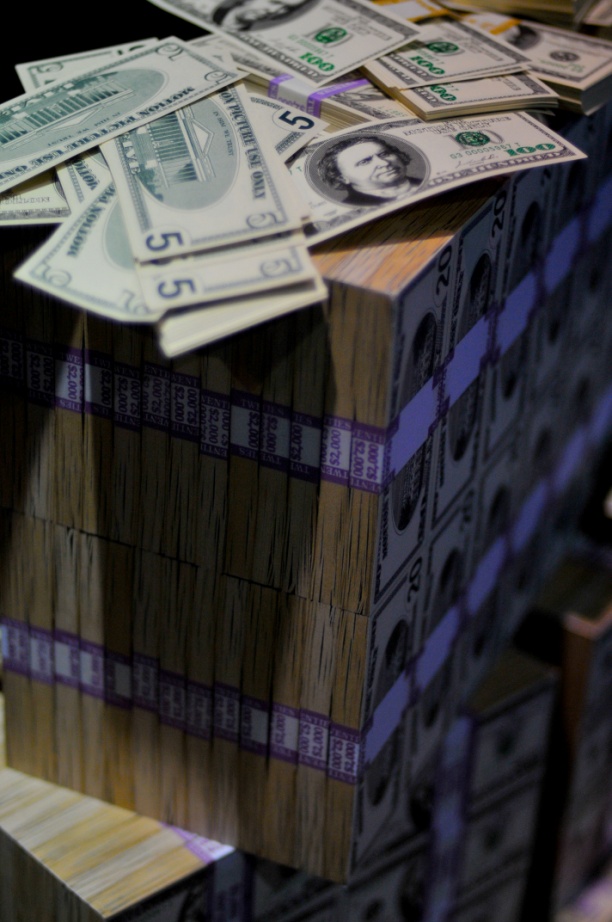 $10 “Golden Ticket” instant game
$5,000,000 guaranteed grand prize per episode (Cost of annuity = $3,675,000)
13 episodes designed to promote lottery winners
Approximately 2 million tickets a week sold nationally covers a $5,000,000 annuitized prize .
THANK YOU!